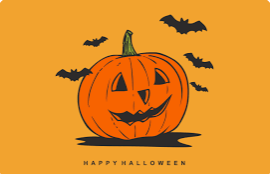 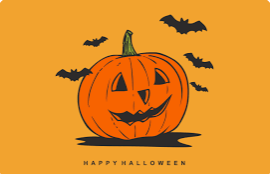 Meifod presents a family spooktacular
Tuesday 31st October 2023 – Everyone welcome
The Barn – Kings Head Meifod SY22 6BY
Event is run by Beth Edwards, Cath Pritchard & Jacqui Bullen
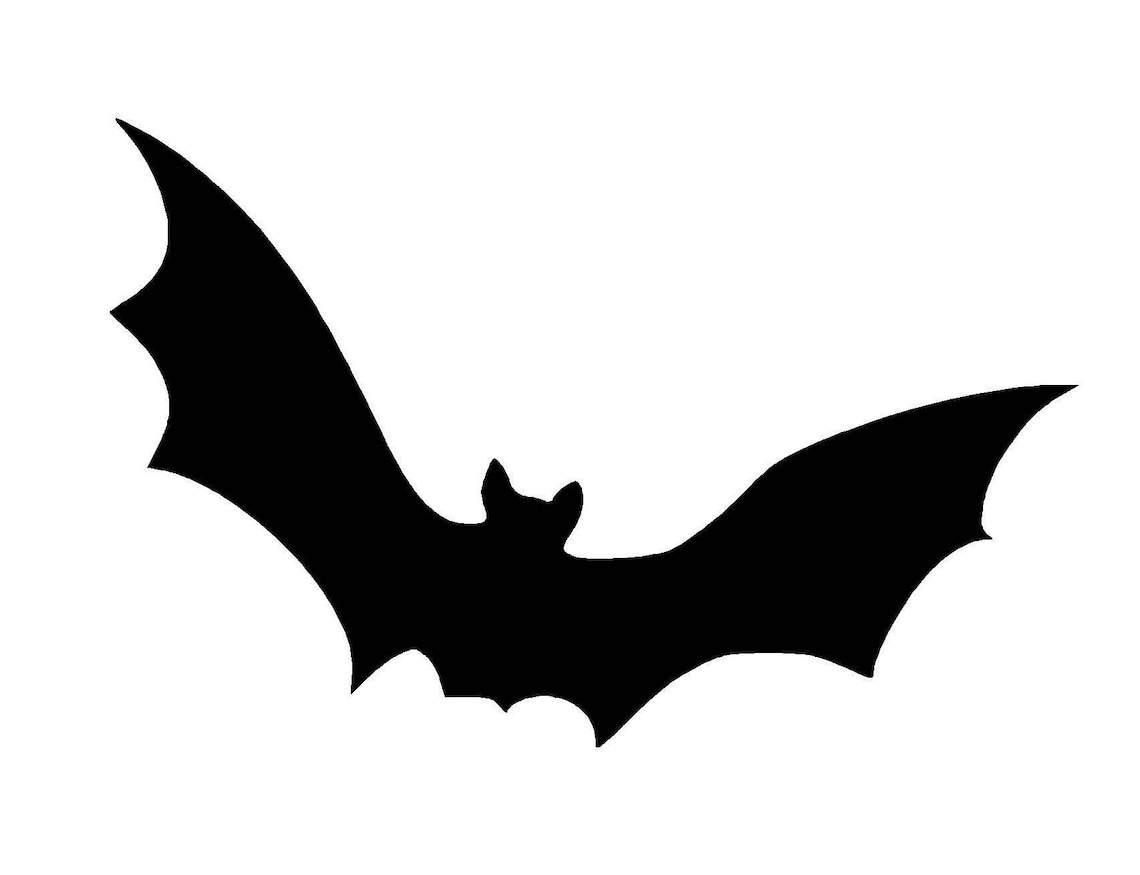 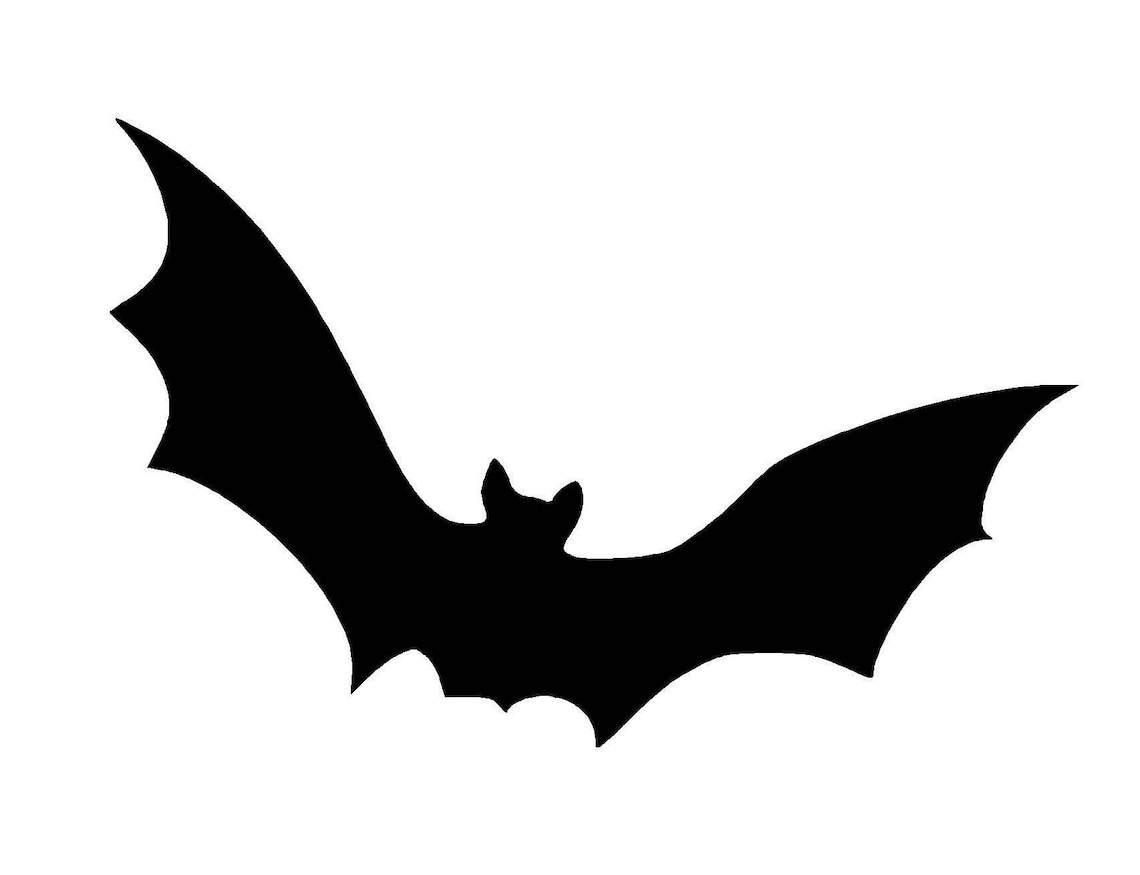 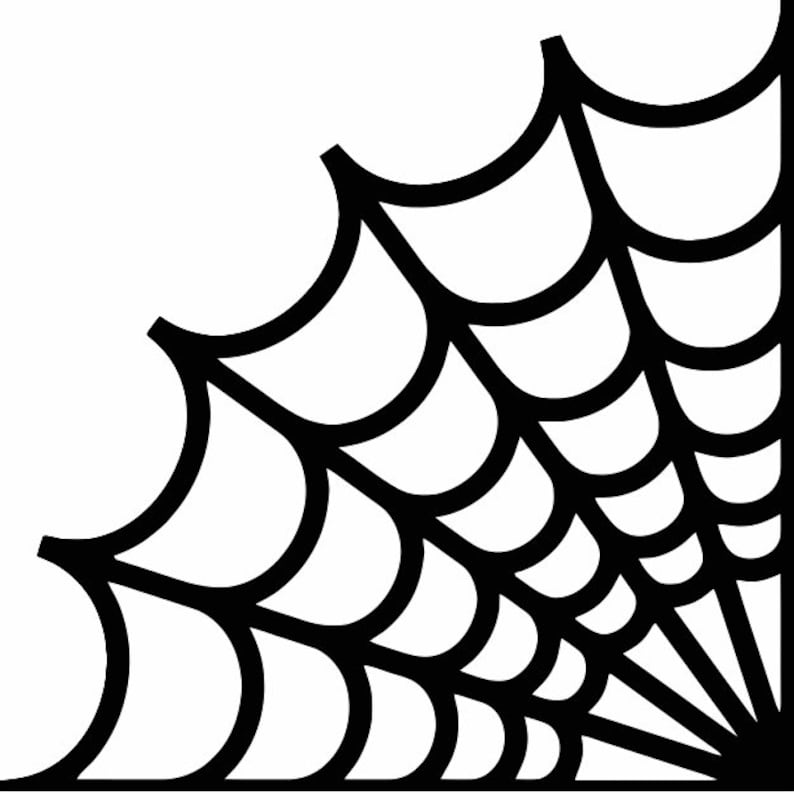 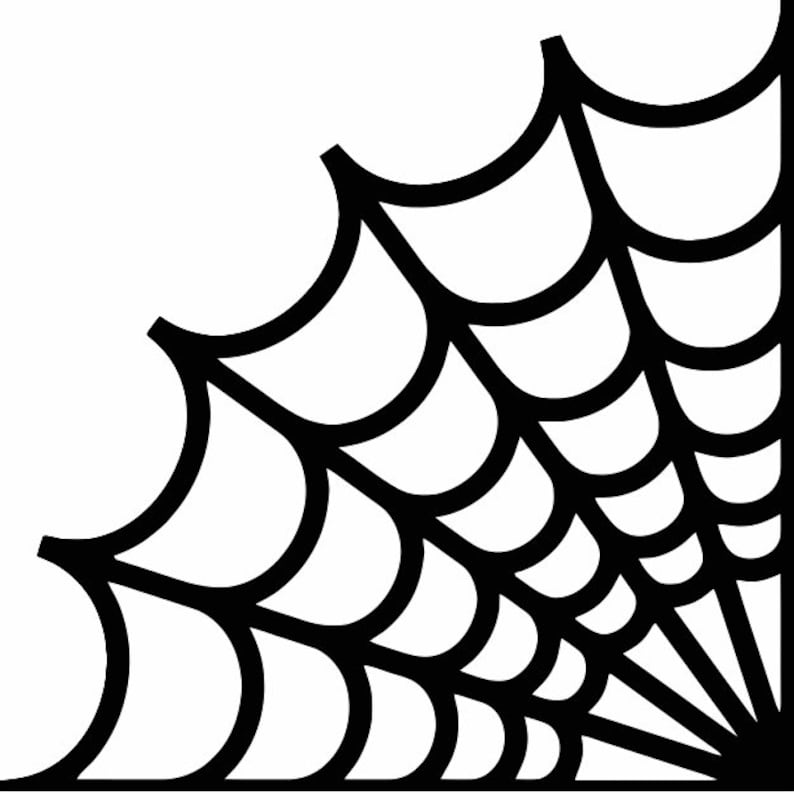 Free Trail
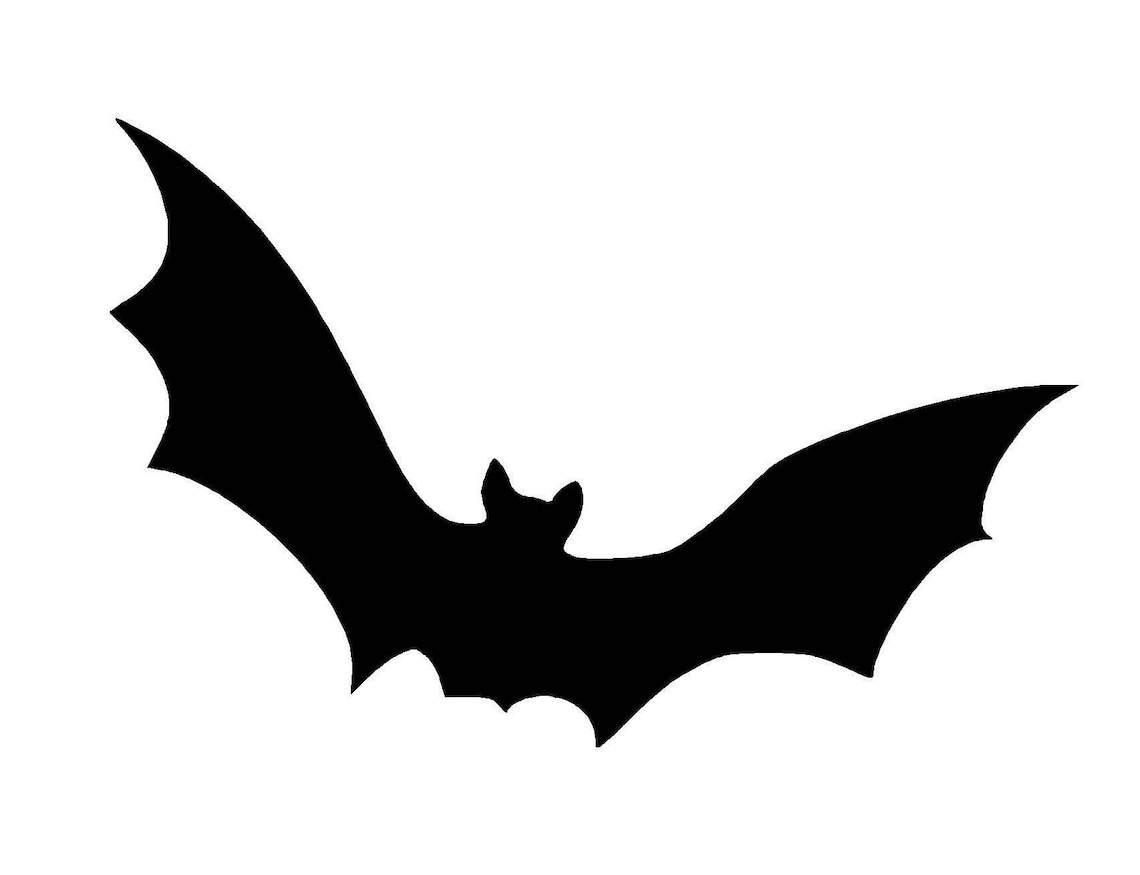 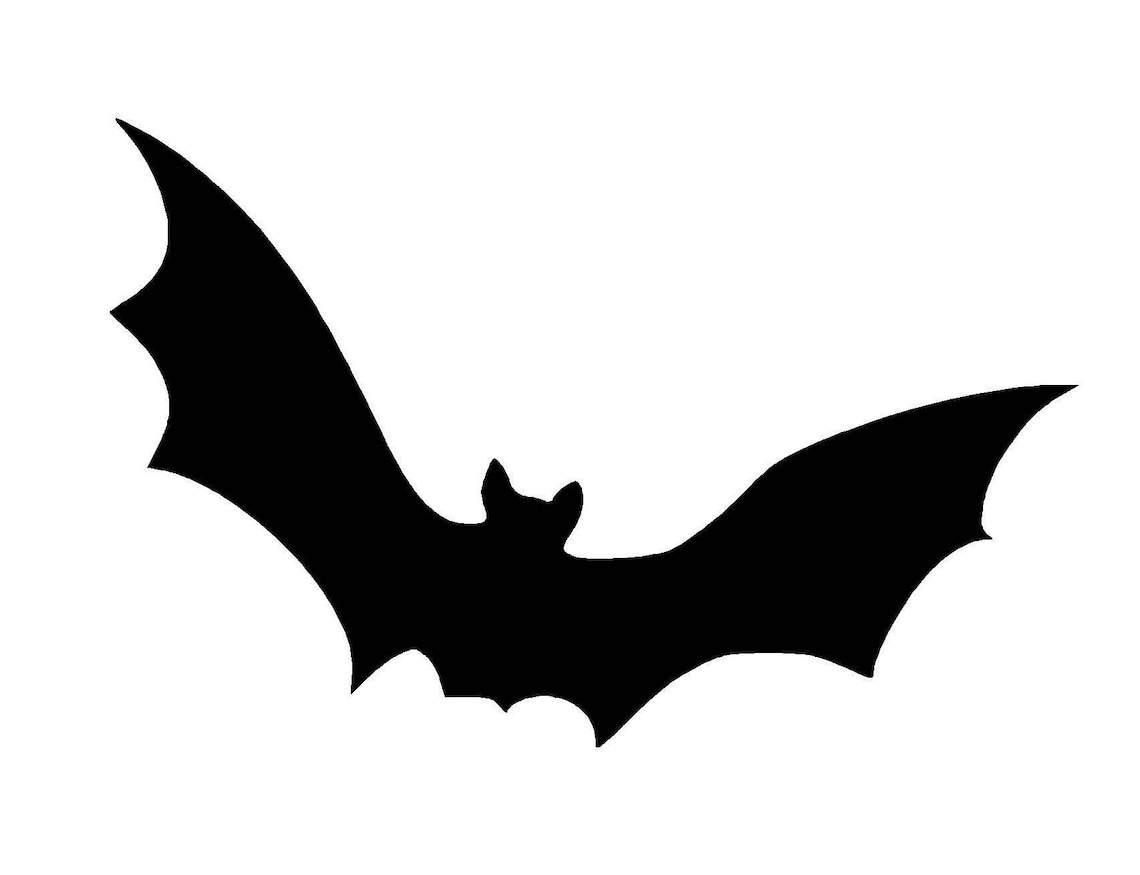 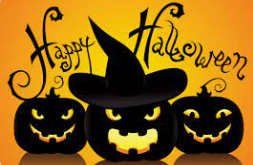 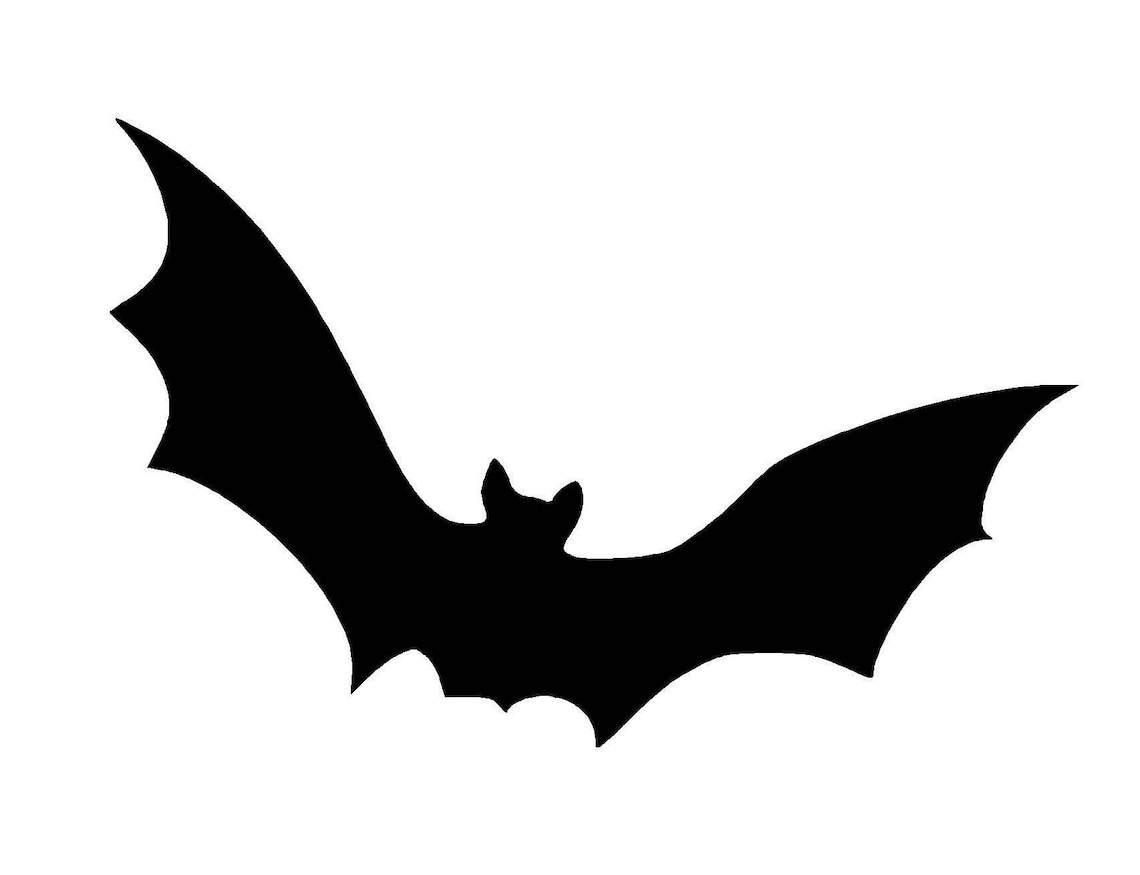 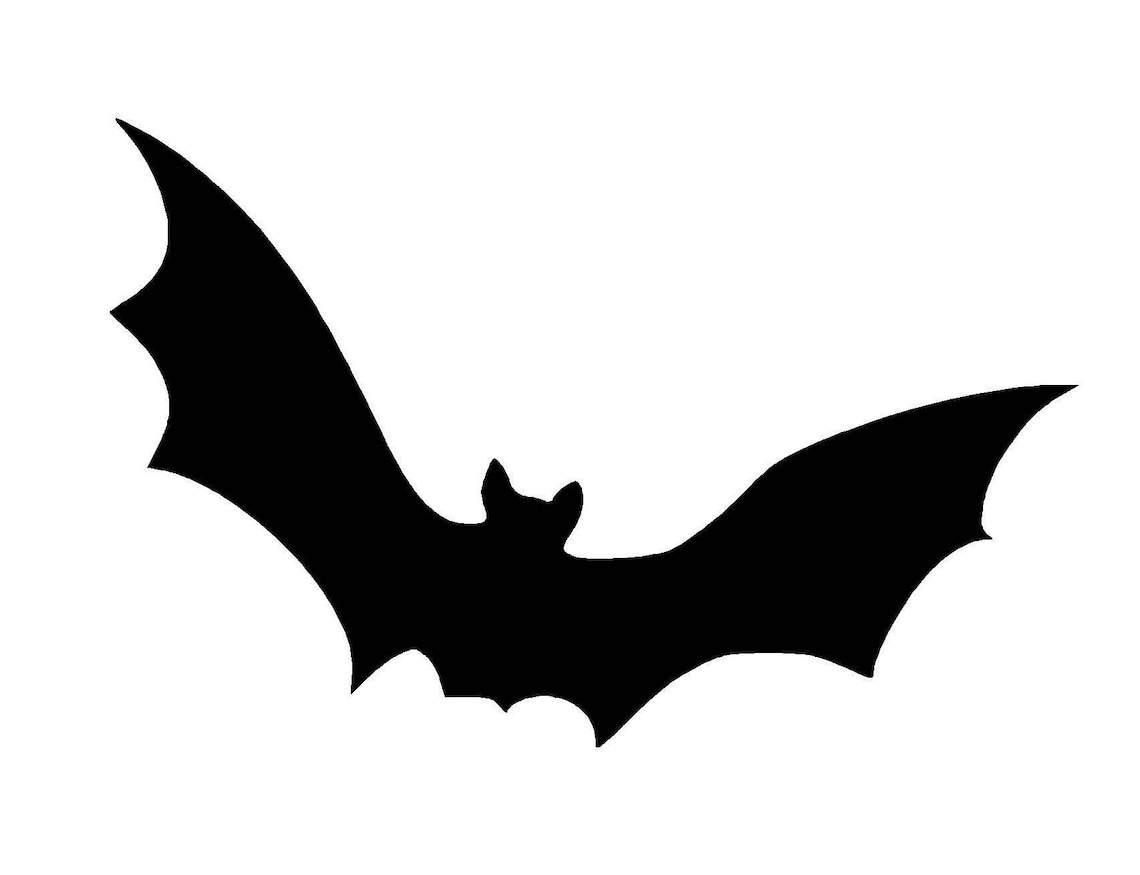 Take a walk through the village. Trick or treat and do the mini quiz.

Free quiz sheets are available at the barn 4.00-5.00pm
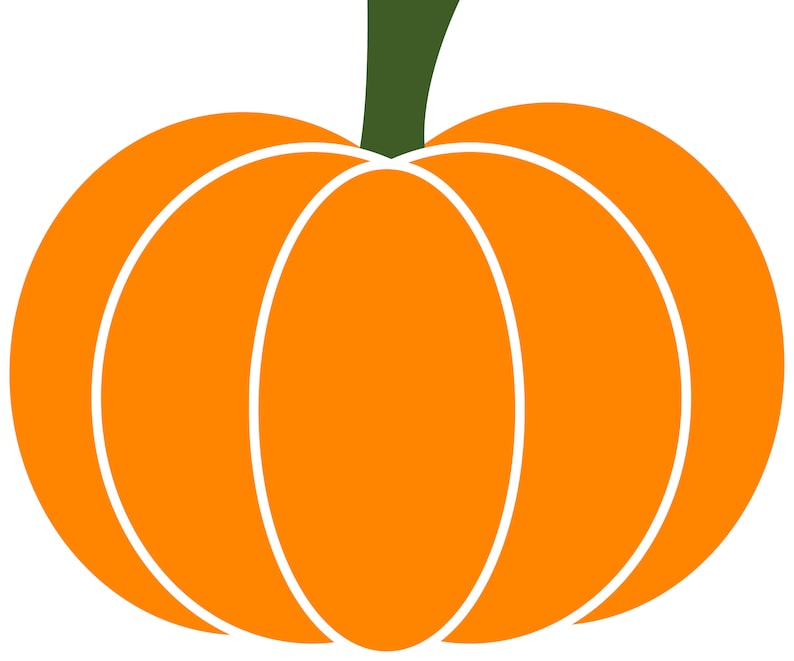 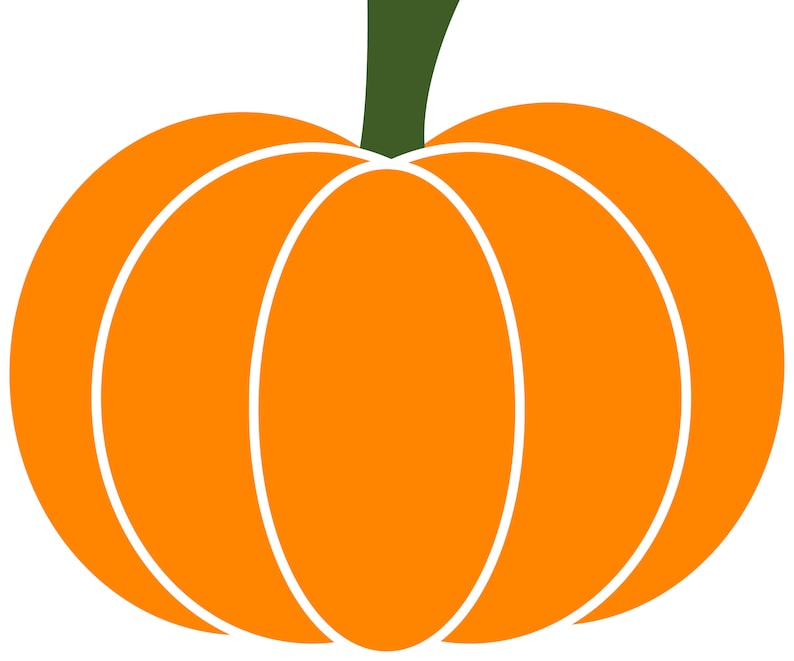 Please note - This is not a drop off session Limited places
Under 3’s £2
mini hot spooky sausage dog & drink
Adult entry FREE
Tea/coffee/cake  will be on sale
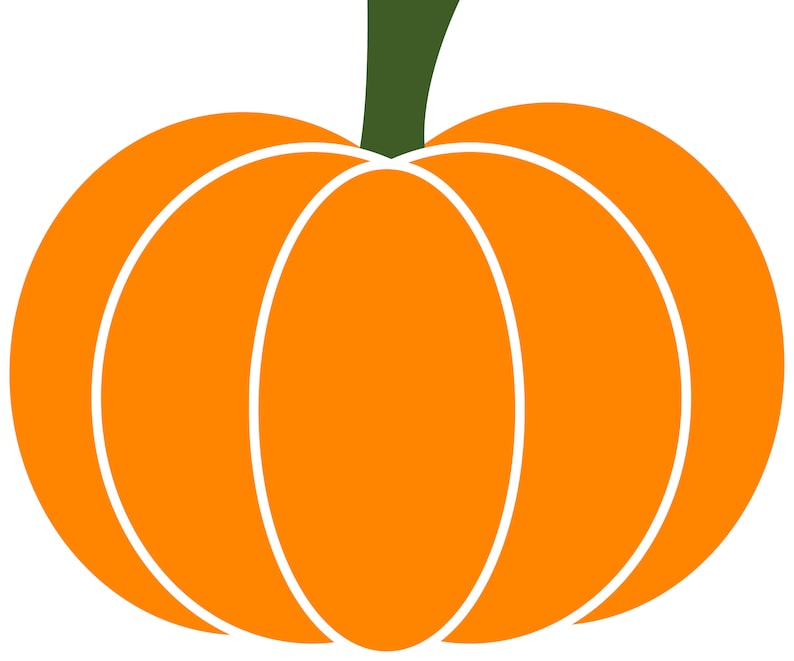 Any style of fancy dress (optional)
Pick up your FREE mini quiz sheet. Parents or guardians take your children on a walk around the village to solve the quiz clues … trick or treat. Why not come back and enjoy the disco!
DISCO – 5.30-7.00pm
Age 3+ £3.50 per child
Includes a hot spooky sausage dog in a roll, crisps & drink. (pork sausage/white roll)

Have fun, enjoy some dancing, fancy dress competition, and prizes at this family event!
Tickets available through event organiser’s; facebook, email – FYM2023@yahoo.com or Ysgol Meifod.

Food – If you’re a vegetarian, have an allergy or intolerance let us know when you book and we can try to accommodate.

Proceeds in aid of Ysgol Meifod
Disco Tickets
on sale now
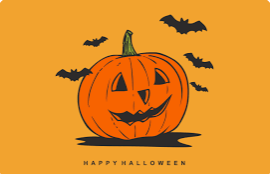 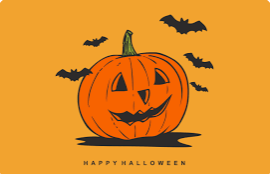 Parents/guardians - at the disco you will need to remain on the premises to supervise your child. 
The ‘tally ho’ next to the barn has a large seating area. 
Refreshments will be available to purchase from the disco or the pub. Trail is approx. 45 mins**No refunds*